МОЙ НАСТАВНИК
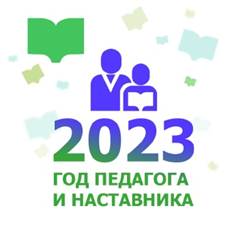 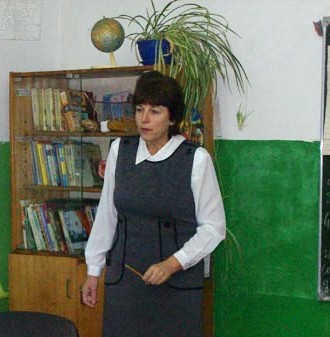 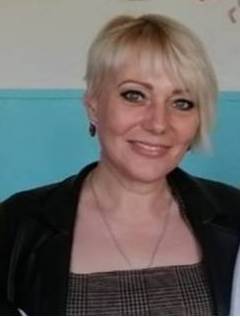 Щетинкина Любовь Витальевна
ветеран педагогического труда,
учитель математики высшей 
квалификационной категории
Абраменкова Татьяна Викторовна
заместитель директора
МБОУ «Путимецкая СОШ»